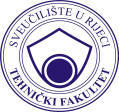 Javno izlaganje doktoranda
Doktorand: Alen Salkanović
Mentor: 
doc. dr. sc. Sandi Ljubić
Sveučilište u Rijeci
Tehnički fakultet
http://www.riteh.hr
Rijeka, rujan 2021.
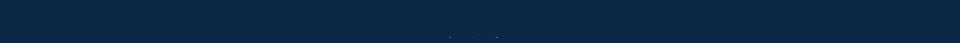 Pregled
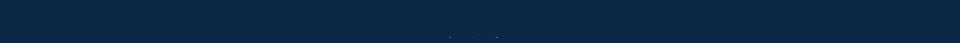 2
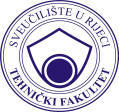 Pregled
interakcija čovjeka i računala (HCI: Human-Computer Interaction)
  HCI – mobilni uređaji
  HCI – mobilni uređaji sa zaslonom osjetljivim na dodir
  ADI – around-device interaction (interakcija oko uređaja)
rezultati trenutnih istraživanja
  senzori (pretvornici)
  daljni rad
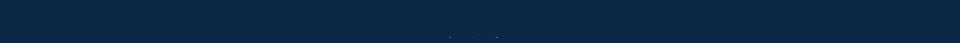 3
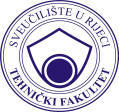 Interakcija čovjeka i računala (HCI)
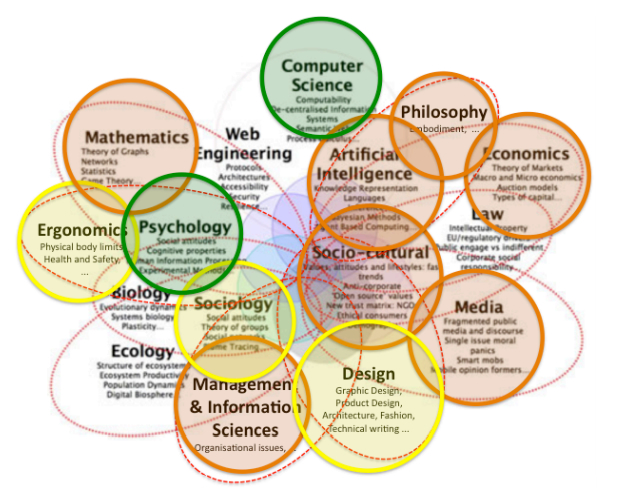 Što je HCI?

 znanstvena disciplina koja se bavi planiranjem i
       dizajnom interakcije između čovjeka i stroja:
računalo, automobil, zrakoplov, centrala, …
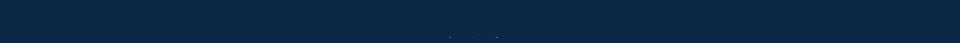 4
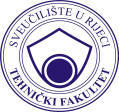 Interakcija čovjeka i računala (HCI)
cilj: 

upotrebljiv, funkcionalan računalni sustav

jednostavna, učinkovita komunikacija

obavljanje željenog zadatka
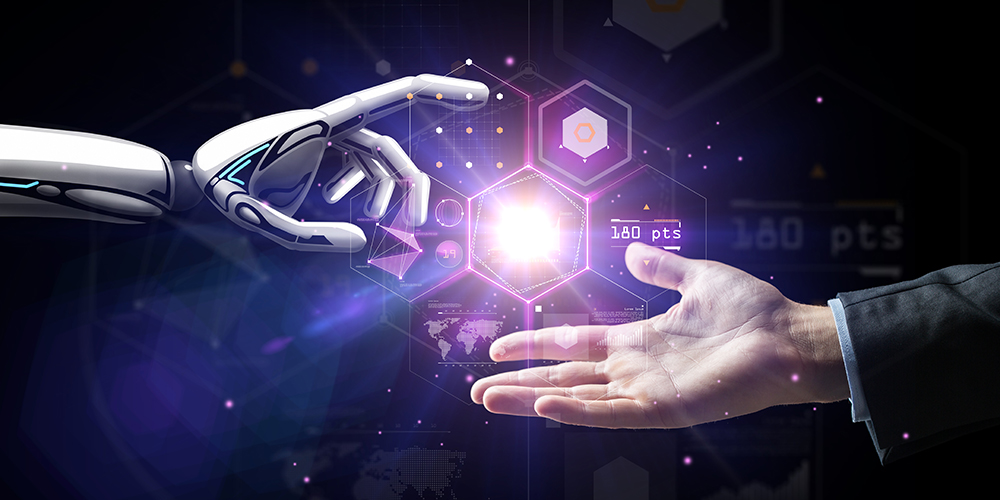 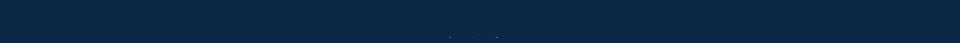 5
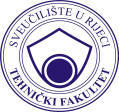 Interakcija čovjeka i računala (HCI)
“…problem sa sučeljem nastaje iz jednostavnog razloga što se stvarno radi o sučelju.

 	Sučelja smetaju. 

       Ne želim svoju energiju usmjeravati na sučelja. 

      Želim je usmjeriti na zadatak.”  (Norman, 1990.)
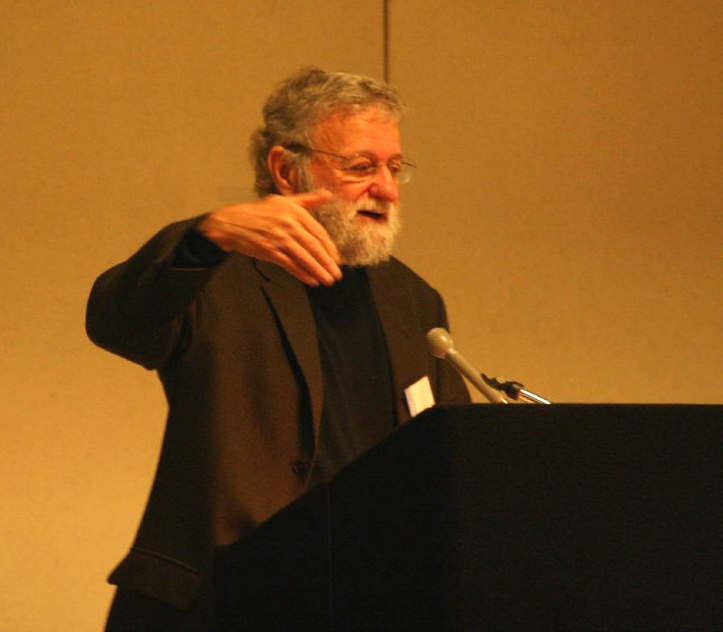 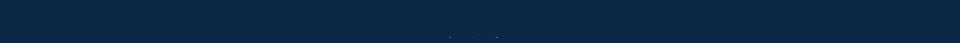 6
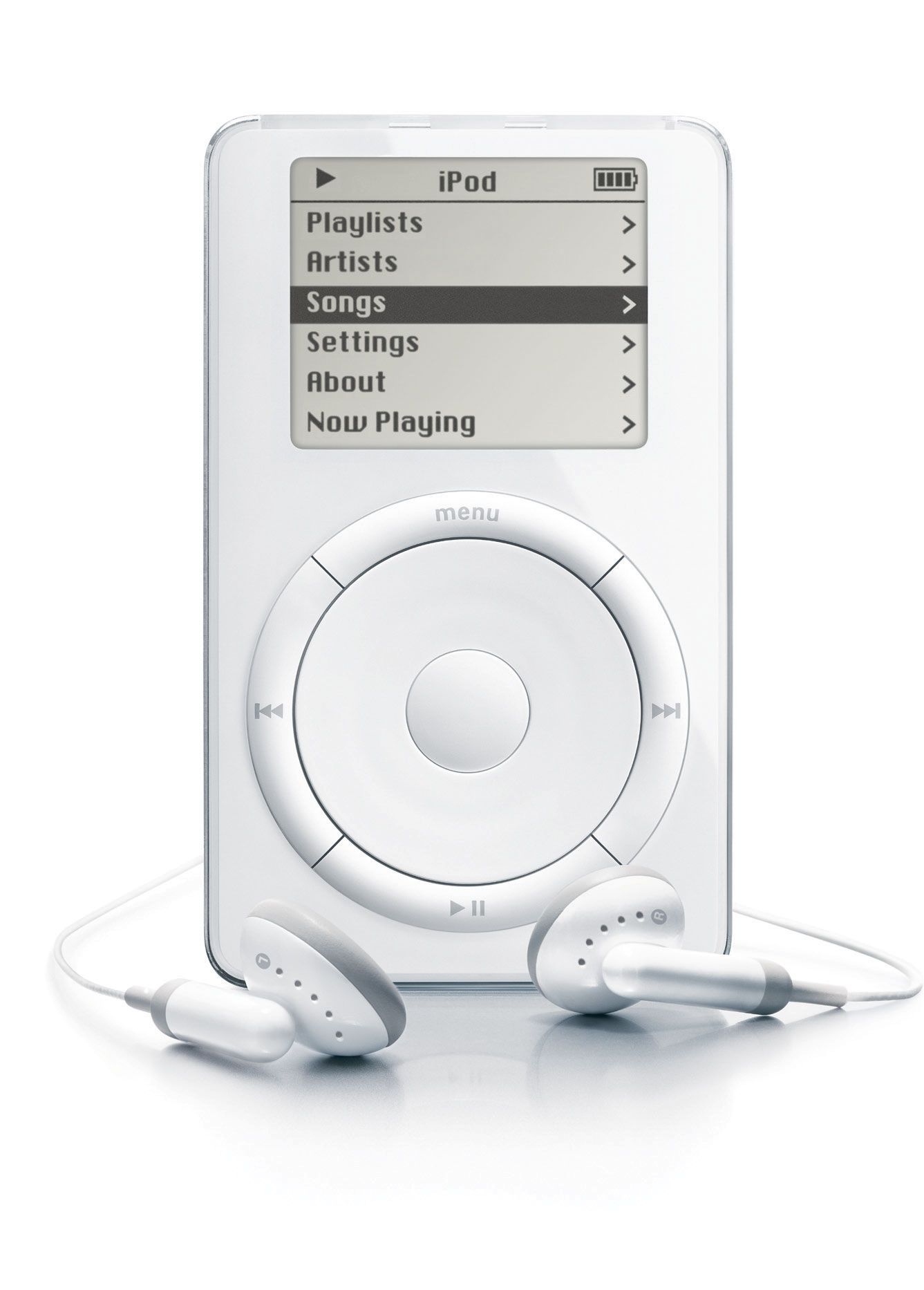 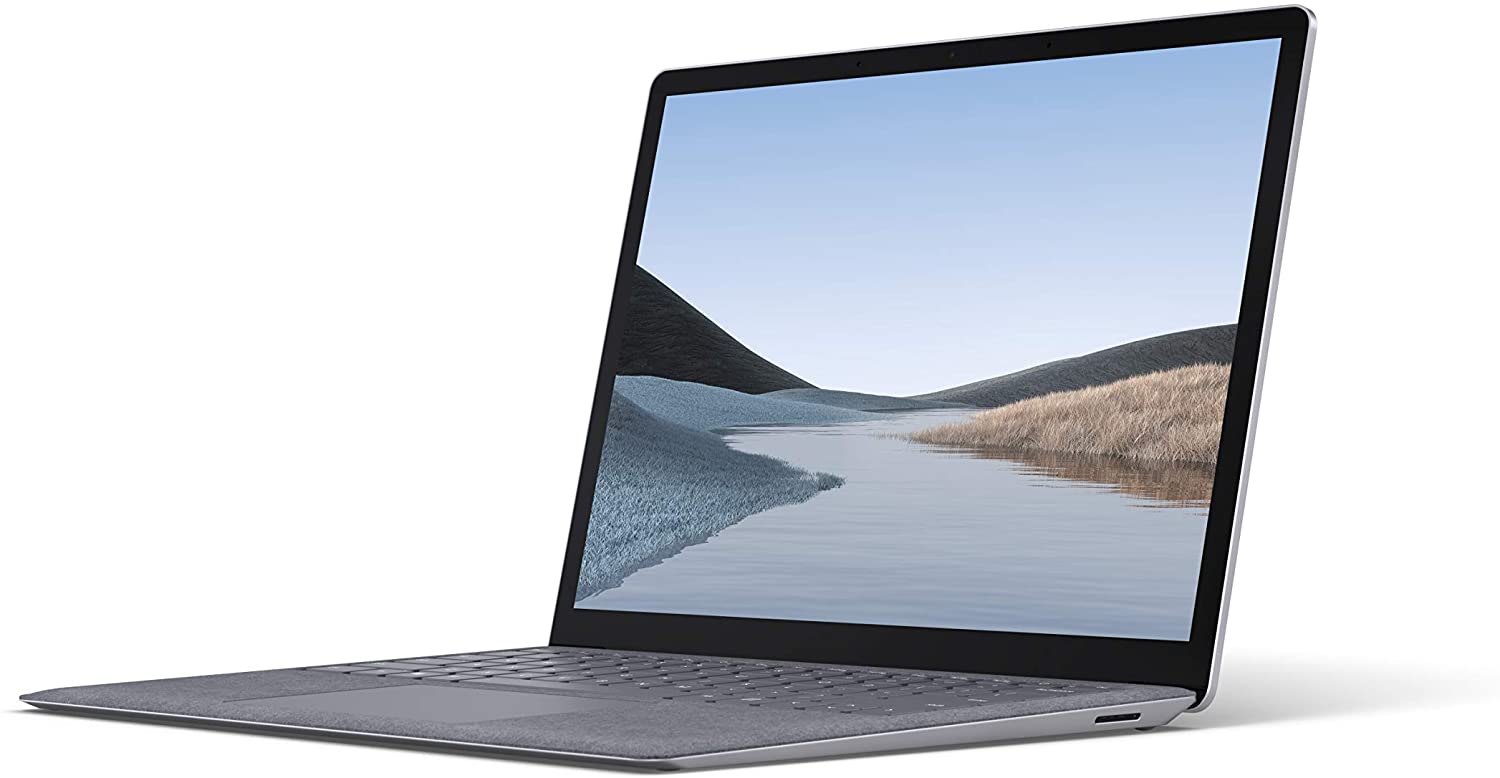 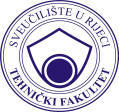 HCI – mobilni uređaji
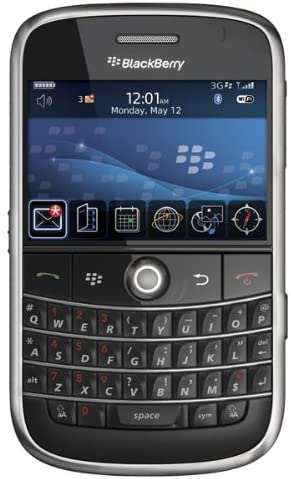 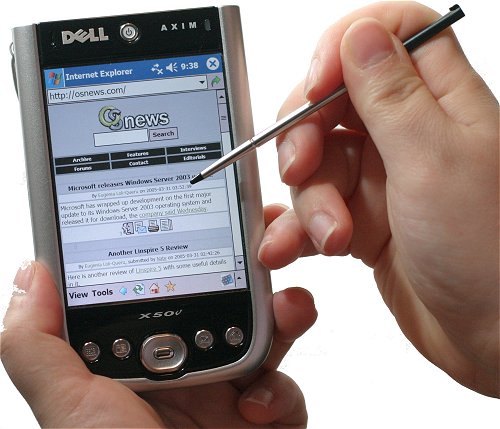 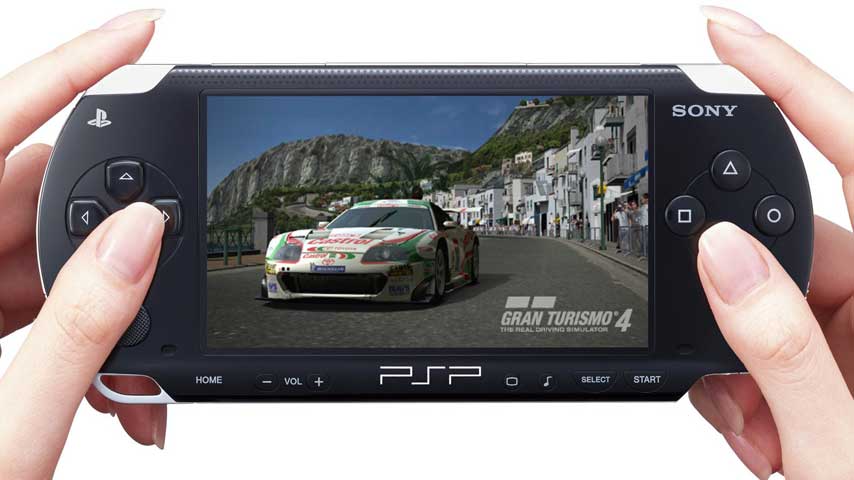 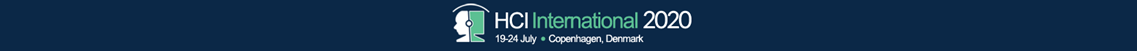 7
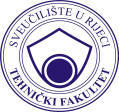 HCI – mobilni uređaji sa zaslonom osjetljivim na dodir
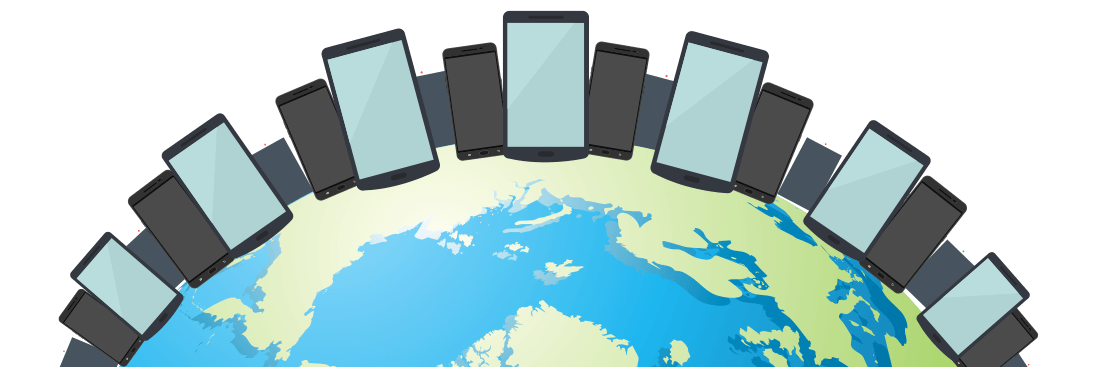 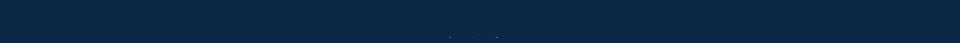 8
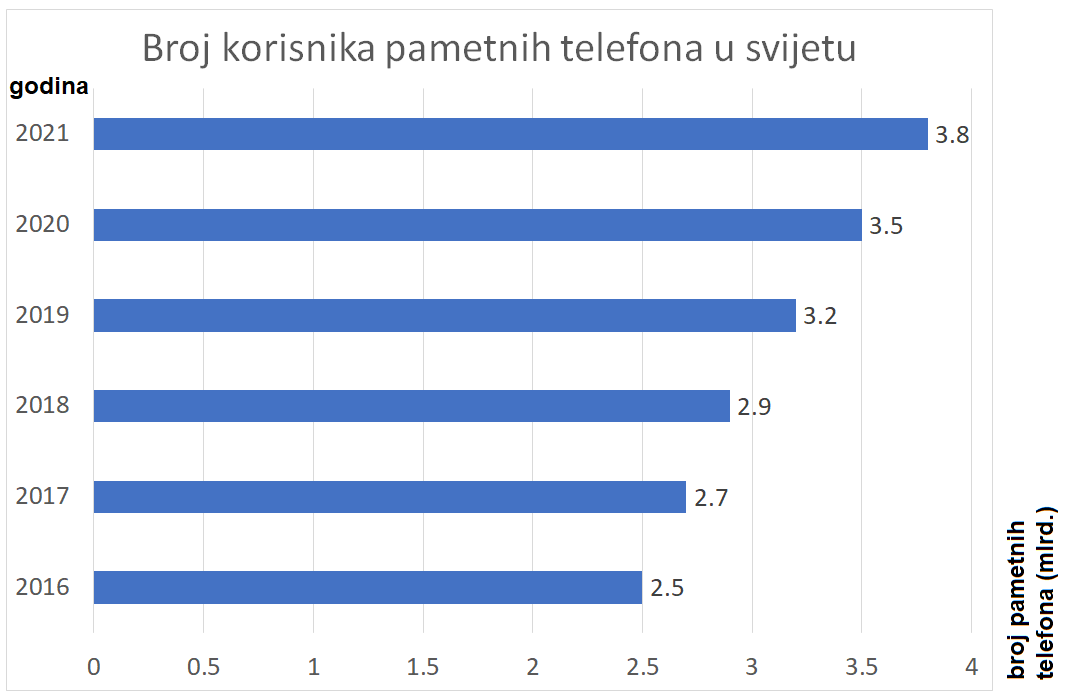 Izvor: https://www.bankmycell.com/blog/how-many-phones-are-in-the-world
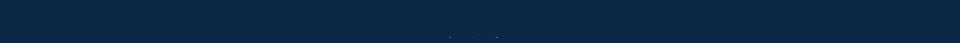 9
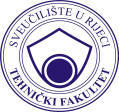 HCI – mobilni uređaji sa zaslonom osjetljivim na dodir
ograničenja:

ograničene ulazno-izlazne mogućnosti

 višezadaćnost, periferija, baterija, performanse

 →  veličina zaslona / korisničkog sučelja
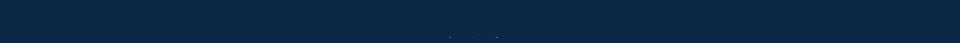 10
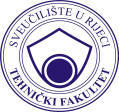 HCI – mobilni uređaji sa zaslonom osjetljivim na dodir
“fat finger” problem,  problem okluzije, problem preciznosti
prst/ruka skriva dodirne mete koje ciljamo te 
      smanjuju preciznost 
neželjeni pokreti mogu se dogoditi slučajno
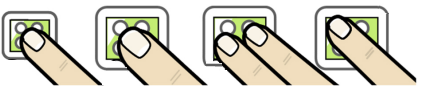 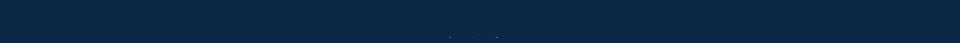 11
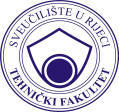 Interakcija čovjeka i računala (HCI)
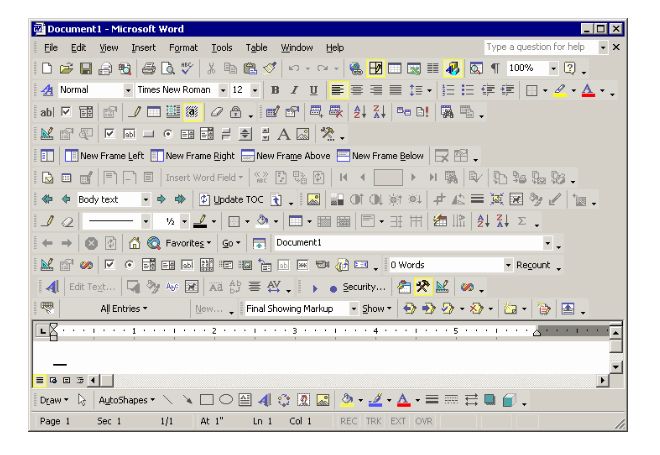 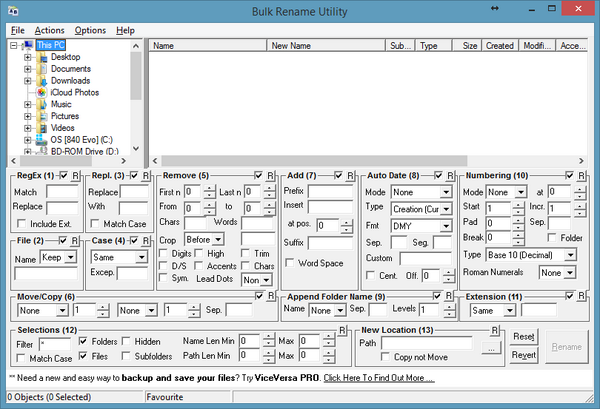 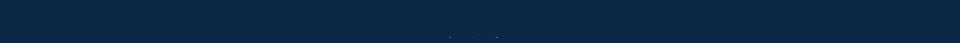 12
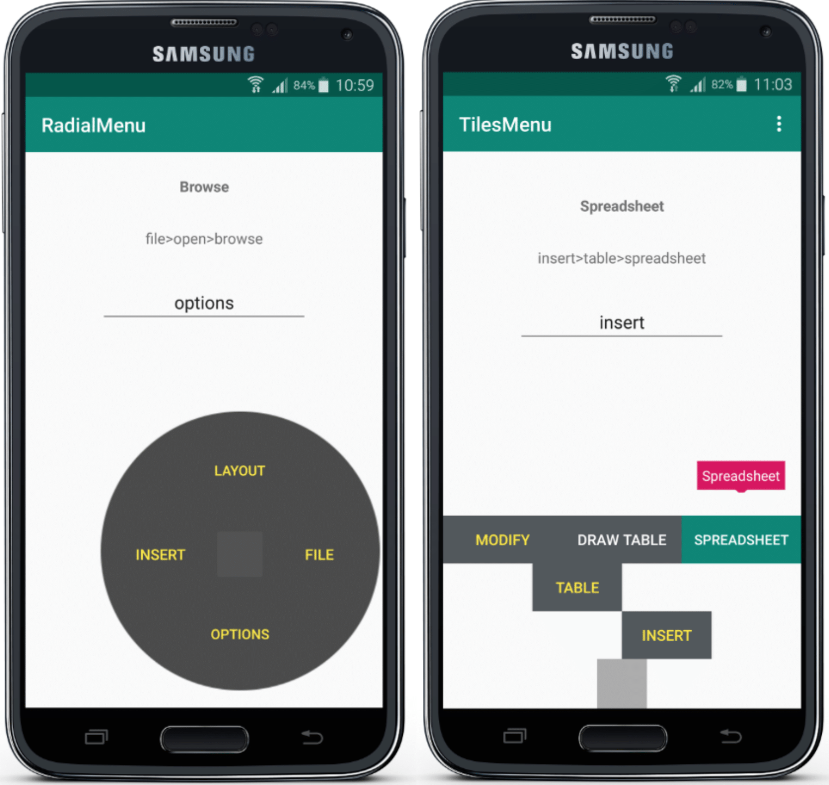 „marking menu” koncept

duboki hijerarhijski 
      izbornici

navigacija zasnovana na 
      swipe gestama
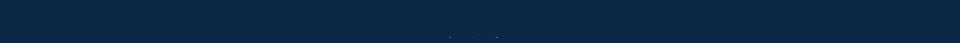 13
ADI – Around-device interaction
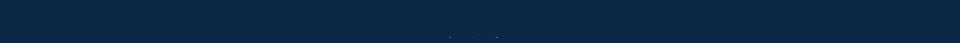 14
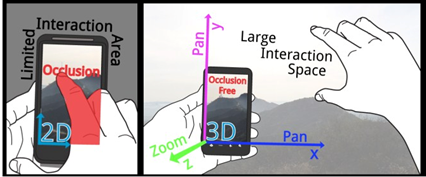 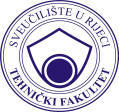 ADI – Around-device interaction
podskup HCI-a
interakcija u prostoru oko uređaja, a ne na samom uređaju
veći prostor za interakciju
omogućuje potpuno korištenje zaslona – bez okluzije
beskontaktan unos gestama
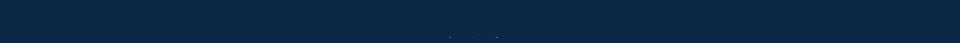 15
Senzori
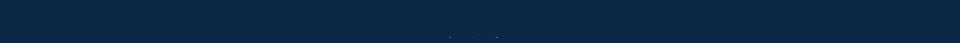 16
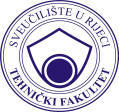 Senzori
senzor/pretvornik/mjerno osjetilo:
dio mjernoga sustava u izravnom dodiru s mjerenom veličinom i daje izlazni signal ovisan o njezinu iznosu
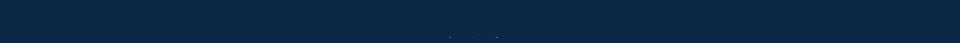 17
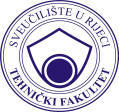 Senzori
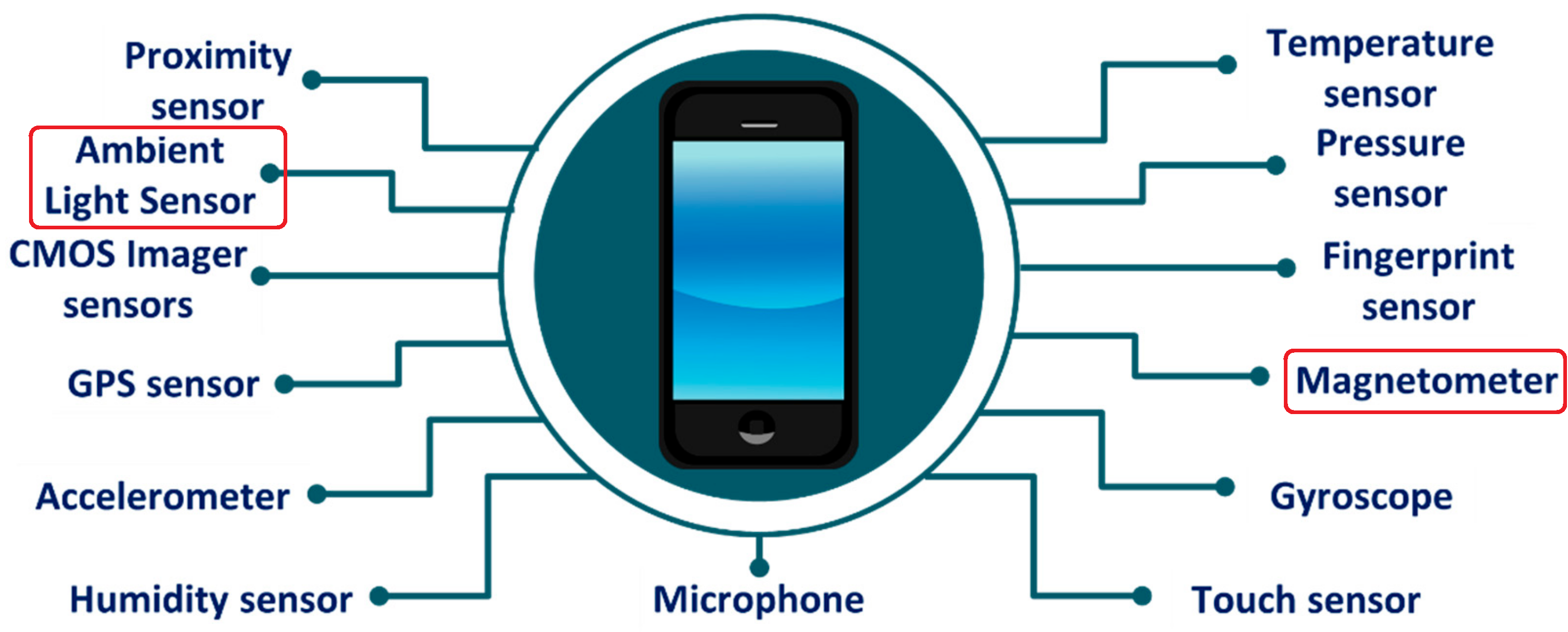 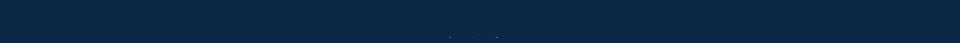 18
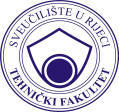 Senzori
senzor ambijentalnog osvjetljenja

mjerenje razine svjetlosti u 
    jedinicama luksa
    (SI jedinica za osvijetljenost kojom se mjeri svjetlosni tok po      
    jedinici površine)
19
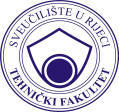 Senzori
do kraja 2004. godine oko 30% telefona prodanih u Europi imalo je senzore ambijentalnog svjetla [1]
2016. godine 85% uređaja imalo je ugrađeni senzor ambijentalnog svjetla
Naitang, Chen (October 2005). "The photometric sensor saves power for the mobile phone. 
Properly controls the display light source to reduce power consumption". www.2cm.com.tw. 
Archived from the original on 2017-12-23. Retrieved 2019-02-12.
20
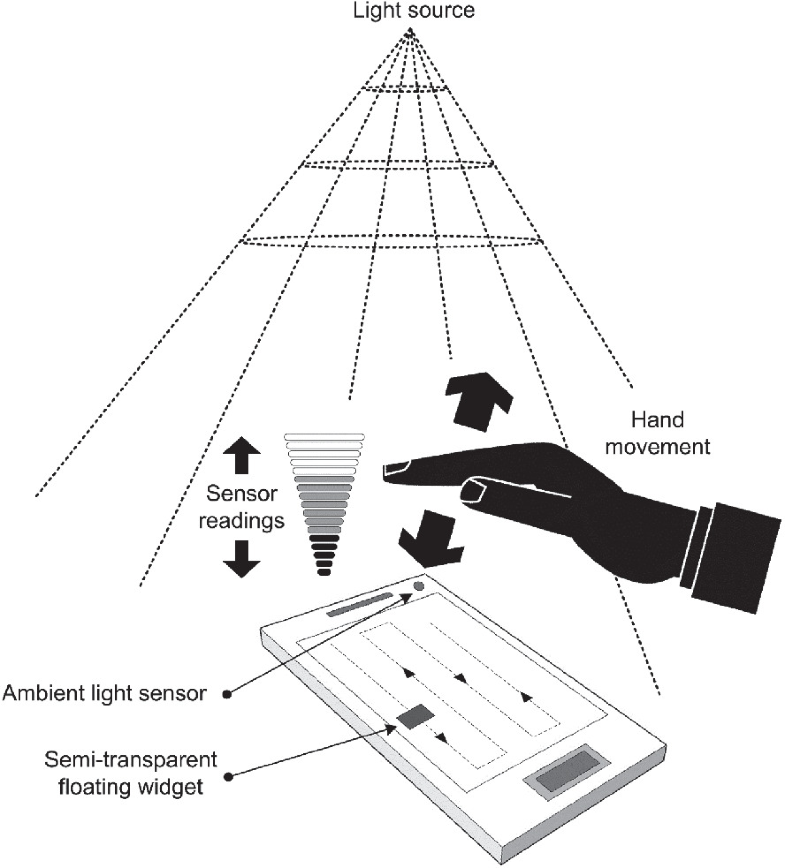 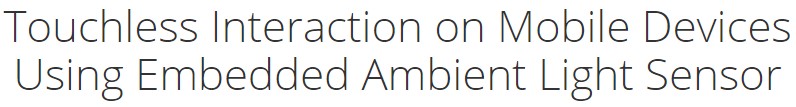 integrirani svjelosni senzor 

podešavanje pozadinskog osvjetljenja zaslona ekrana
odgovarajuće zatamnjivanje zaslona 
        ovisno o razini ambijentalnog osvjetljenja

iskorišten za ADI: UI navigacija
21
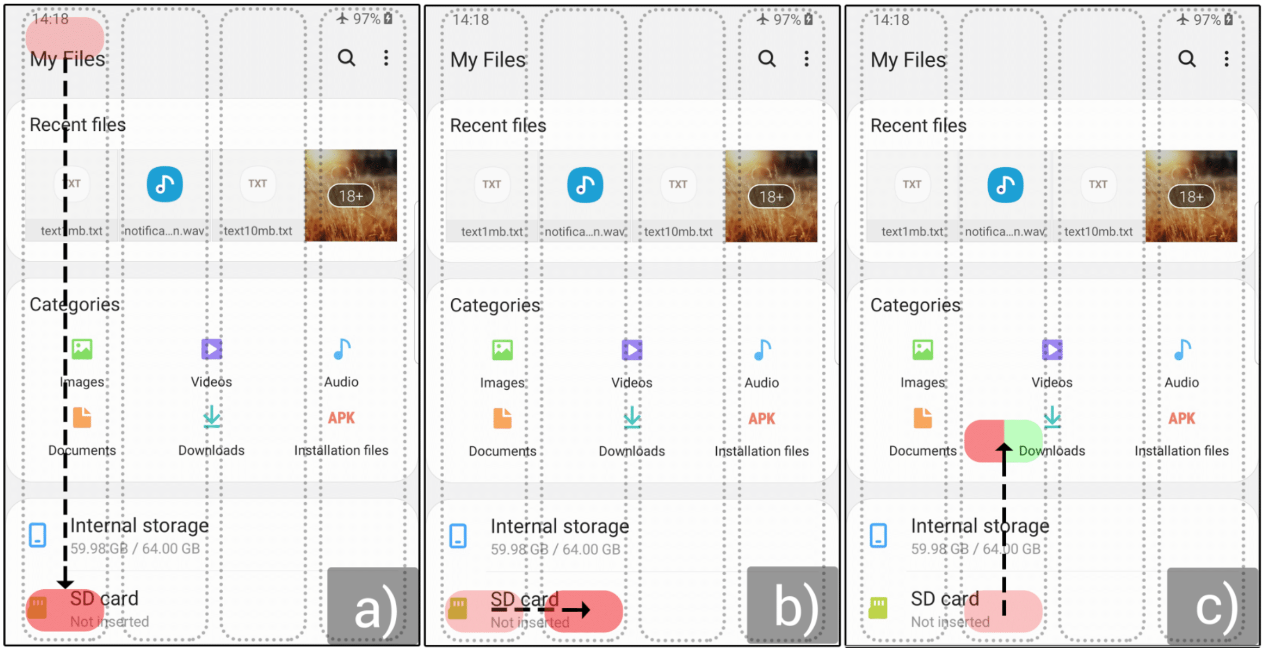 22
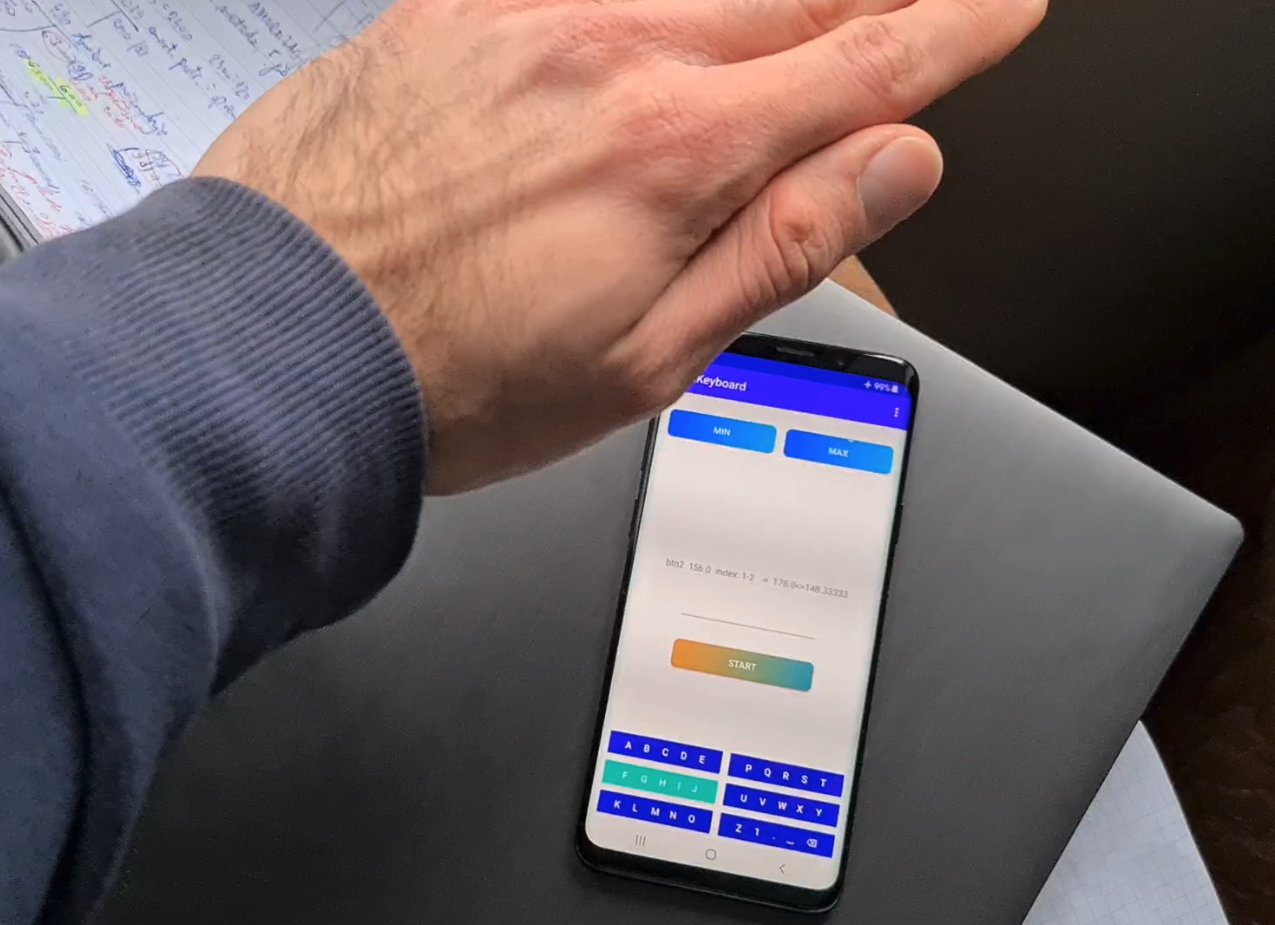 23
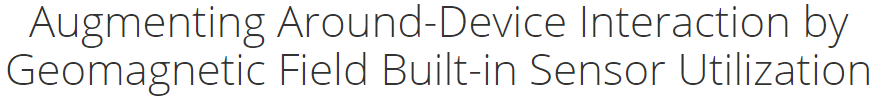 integrirani magnetometar

mjerenje jakosti Zemljinog magnetskog polja (geomagnetskog polja) (T)

ne radi samostalno – u navigacijskim aplikacijama radi u tandemu s akcelerometrom te GPS-om kako bi znao gdje je točno uređaj 

iskorišten za ADI: unos teksta/kao pokazivač
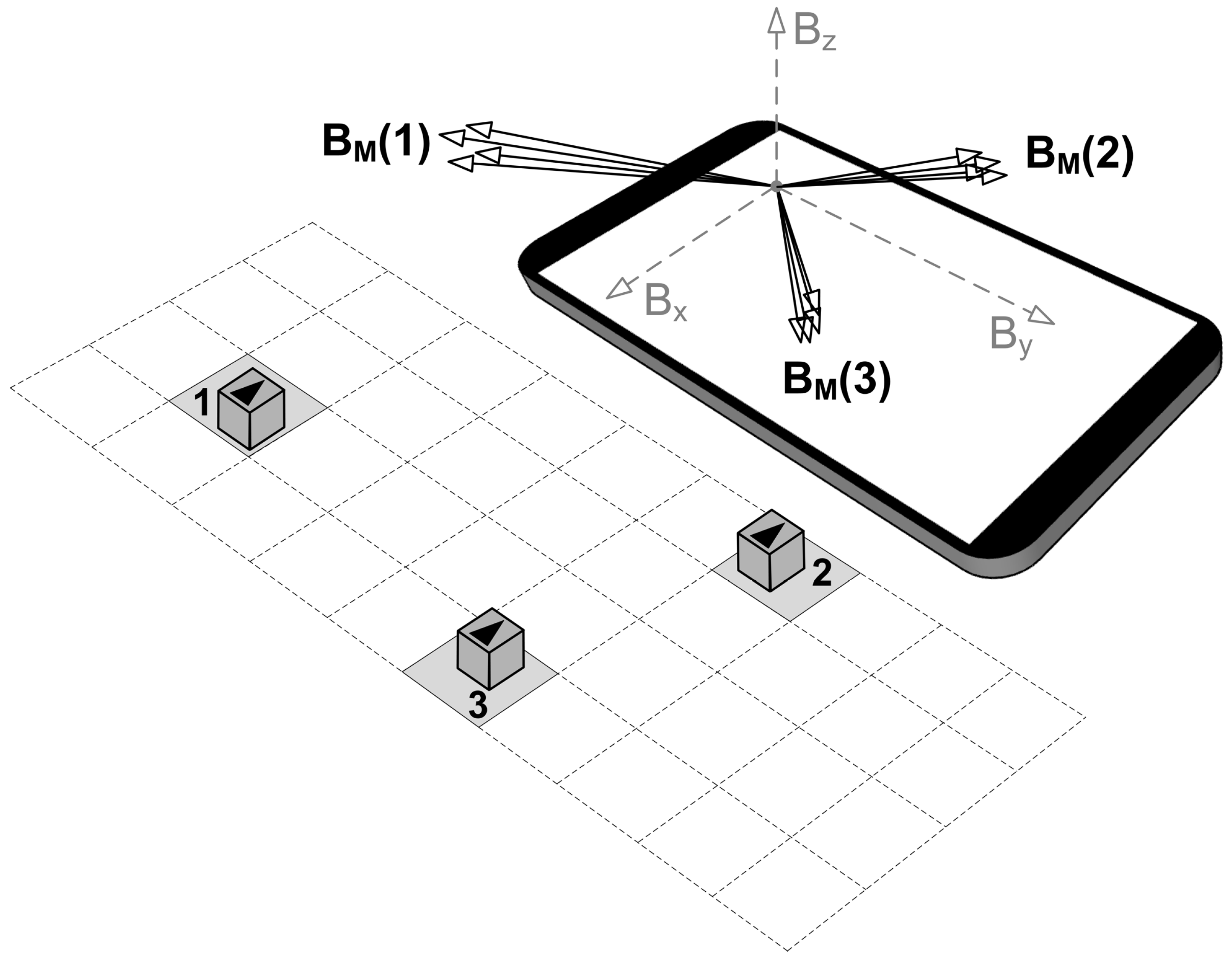 24
mapiranje lokacija permanentnog magneta s odgovarajućim očitanjima senzora
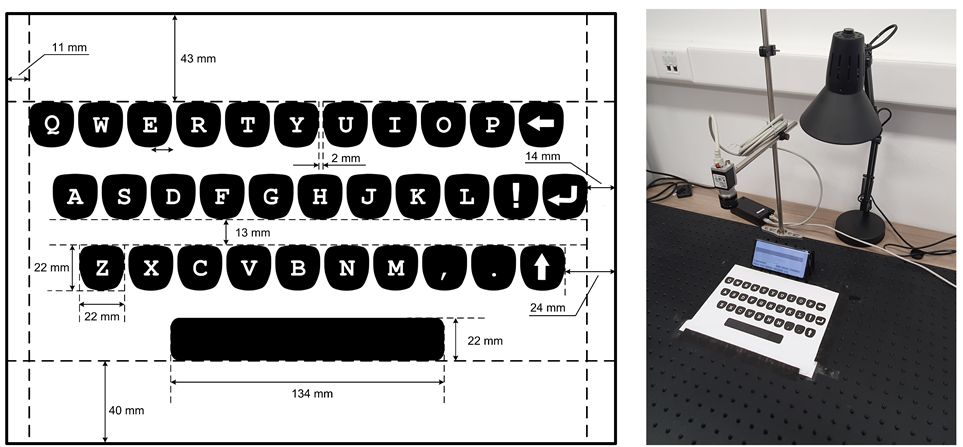 25
predviđanje vrijednosti magnetskog polja za sve točke na određenom putu
krivulja ili matematička funkcija koja najbolje pristaje nizu podatkovnih točaka
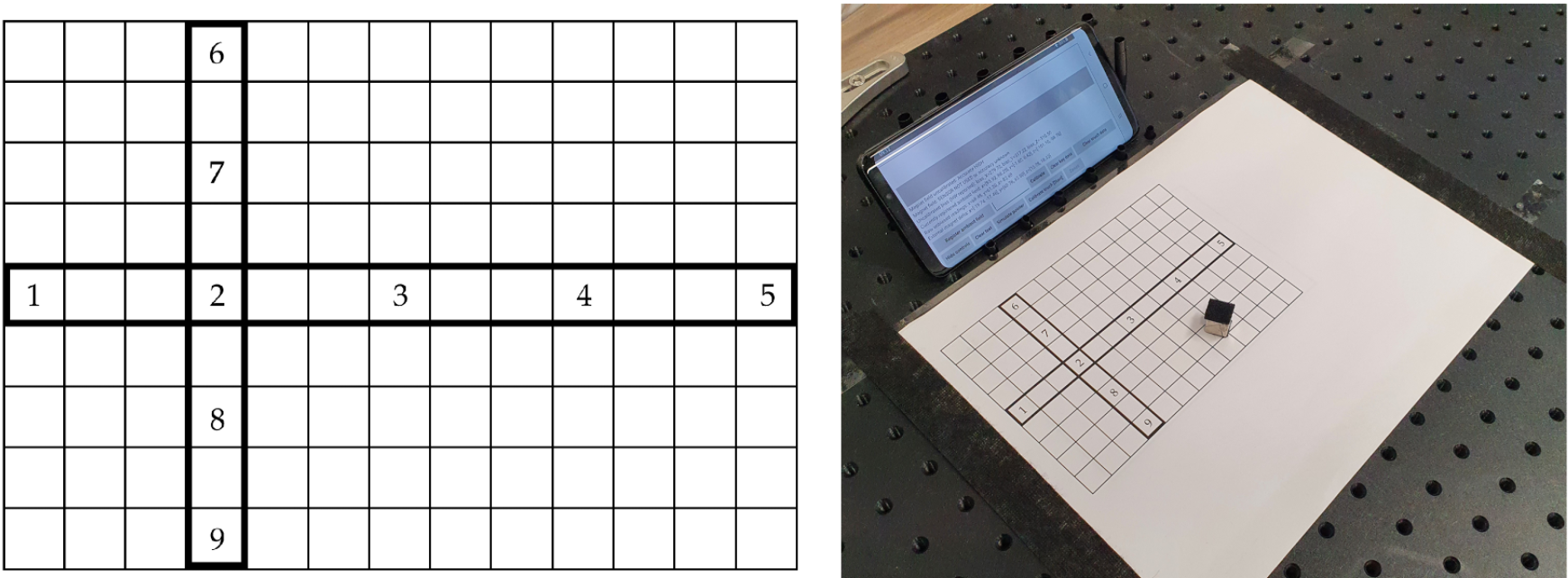 26
27
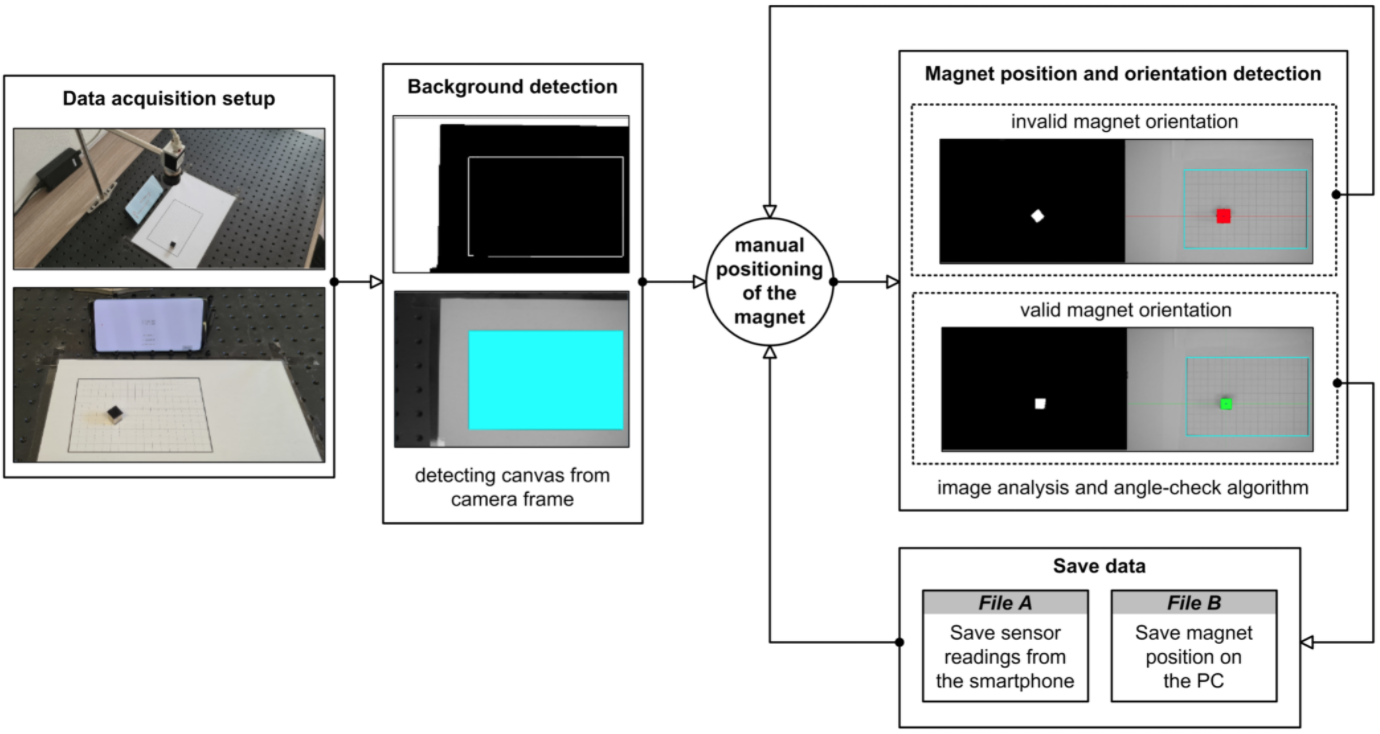 pronalaženje funkcije koja prevodi očitanja magnetskog polja 
          sa senzora pametnog telefona (Bx, By i Bz) 
          u položaj pokazivača (Px, Py)
28
koncept usmjeravanja pokazivača omogućen interakcijom na temelju magneta
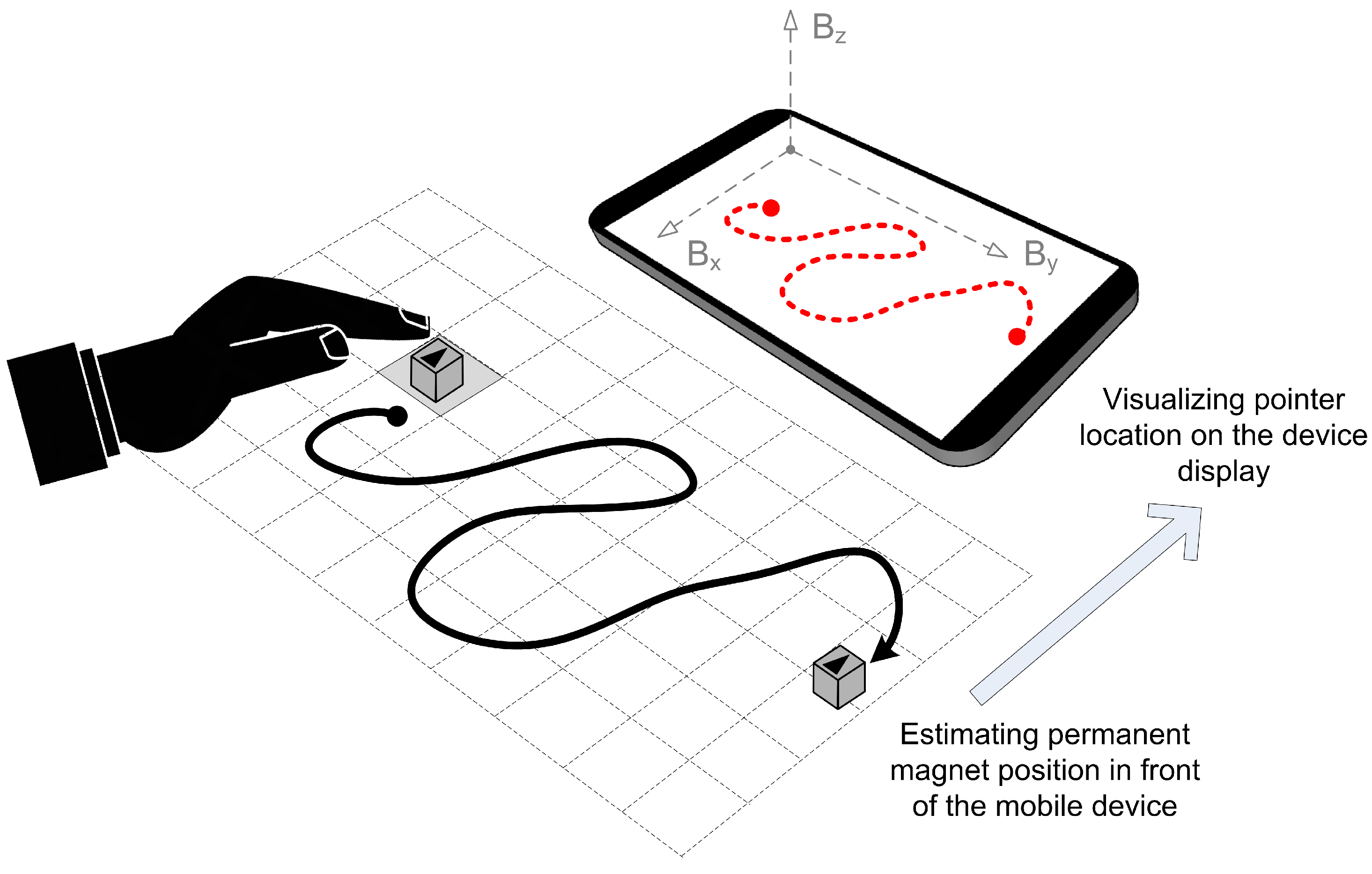 29
30
Daljnji rad
senzori - prepoznavanje potpisa rukopisom 
na ekranu osjetljivom na dodir (tablet, smartphone)
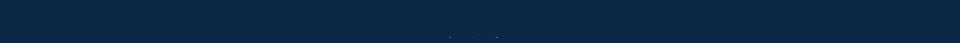 31
Daljnji rad
karakteristike potpisa:
brzina
broj gesti
prosječno trajanje gesti
zaobljenost
…
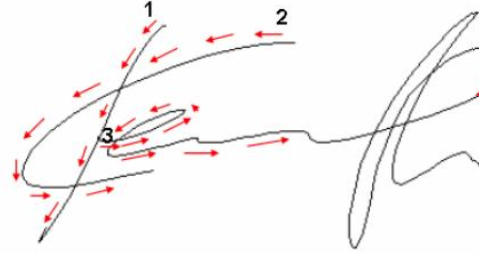 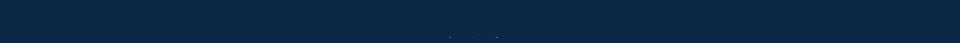 32
Daljnji rad
slika         biometrijske odrednice
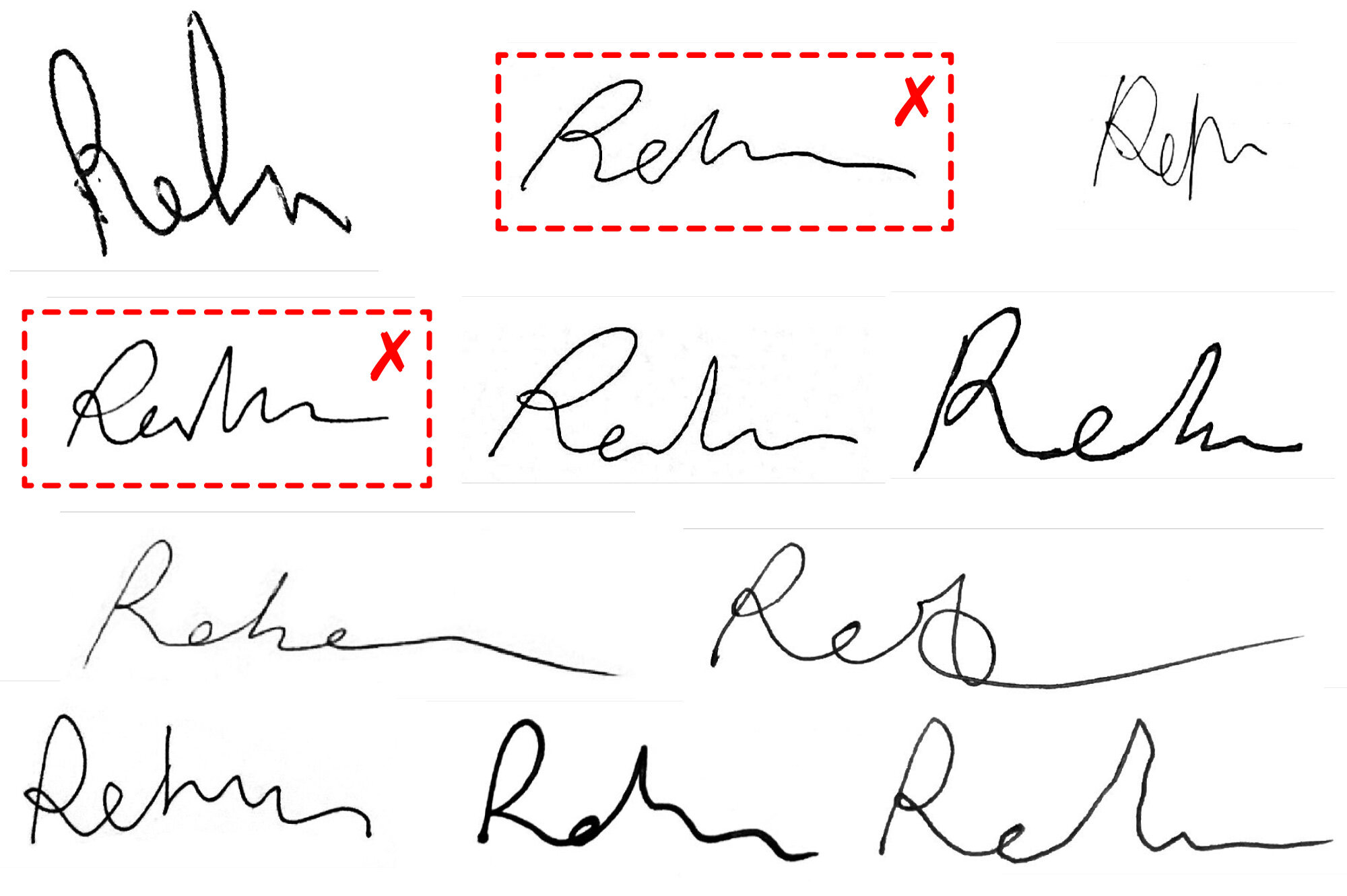 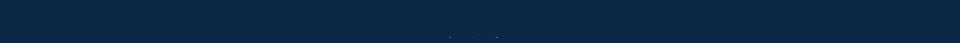 33
Daljnji rad
senzori, dodaci
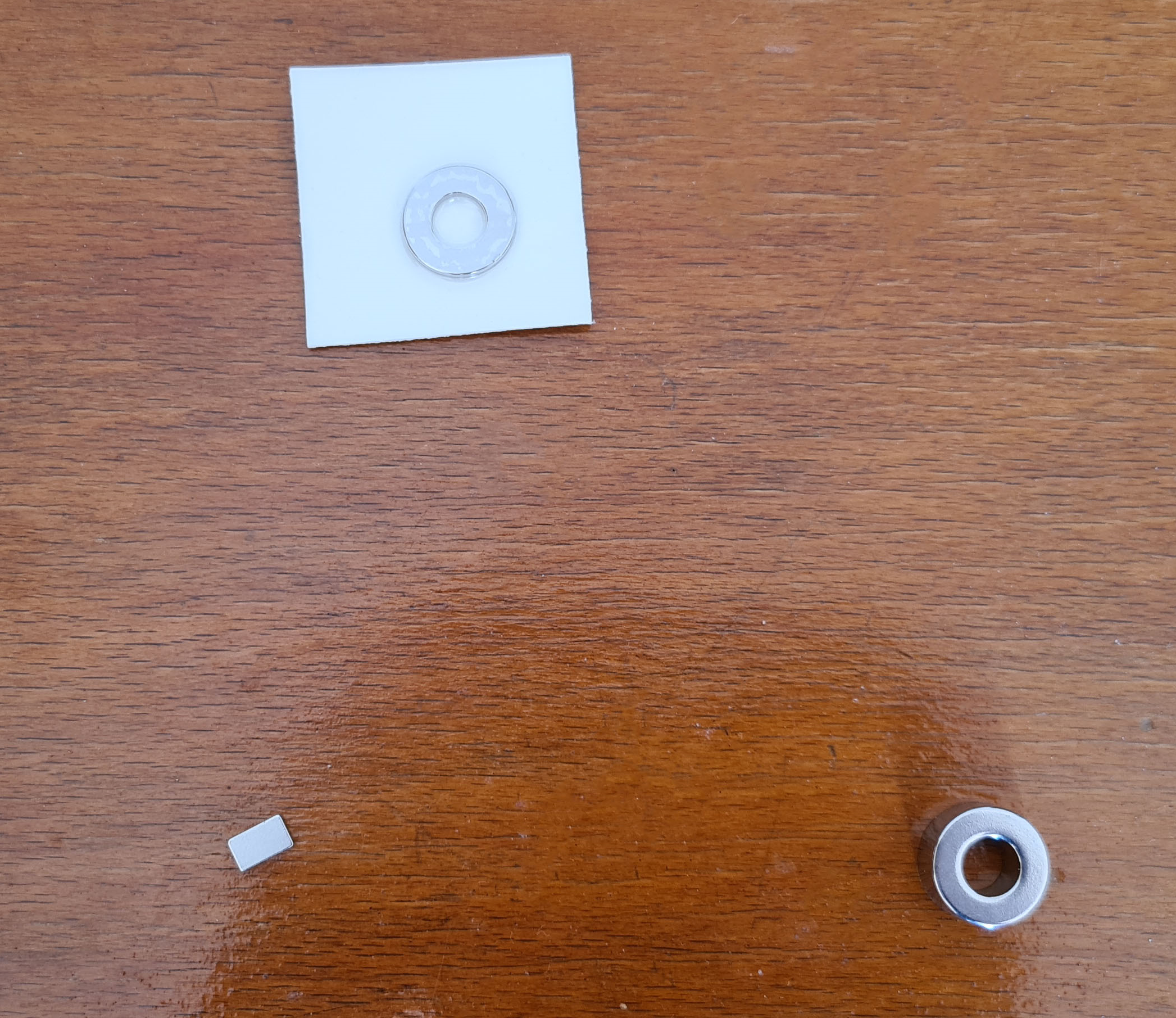 optimalan skup senzora
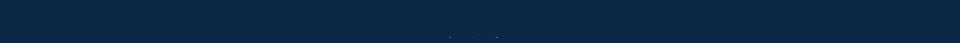 34
Hvala na pažnji
Pitanja ?
More info on how to use this template at www.slidescarnival.com/help-use-presentation-template
This template is free to use under Creative Commons Attribution license.
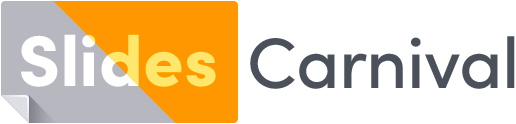 35